ŘEČ TĚLA PŘI MEZILIDSKÉ KOMUNIKACI
CO NÁM MŮŽE O SOBĚ PROZRADIT PARTNER, 
ANIŽ BY NĚCO ŘEKL.
TŘI ROVINY OBLIČEJE
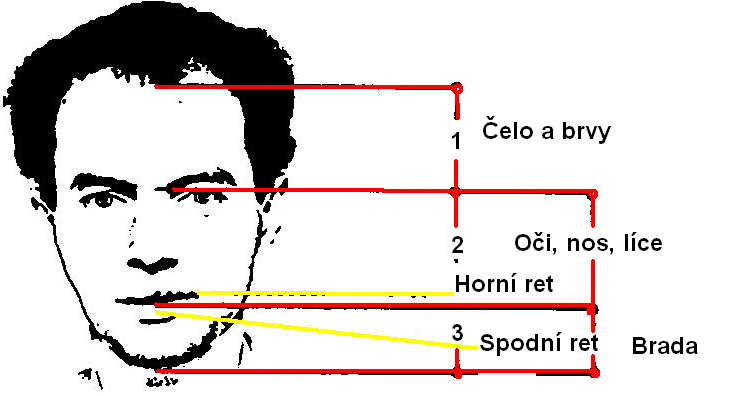 VÝZNAM ÚHLU POHLEDU
vizuální vzpomínka
vizuální představa
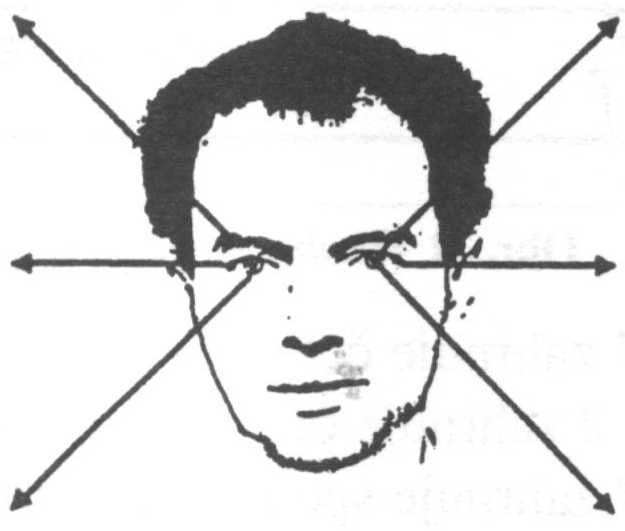 auditivní představa
auditivní vzpomínka
motorický prožitek
vnitřní dialog
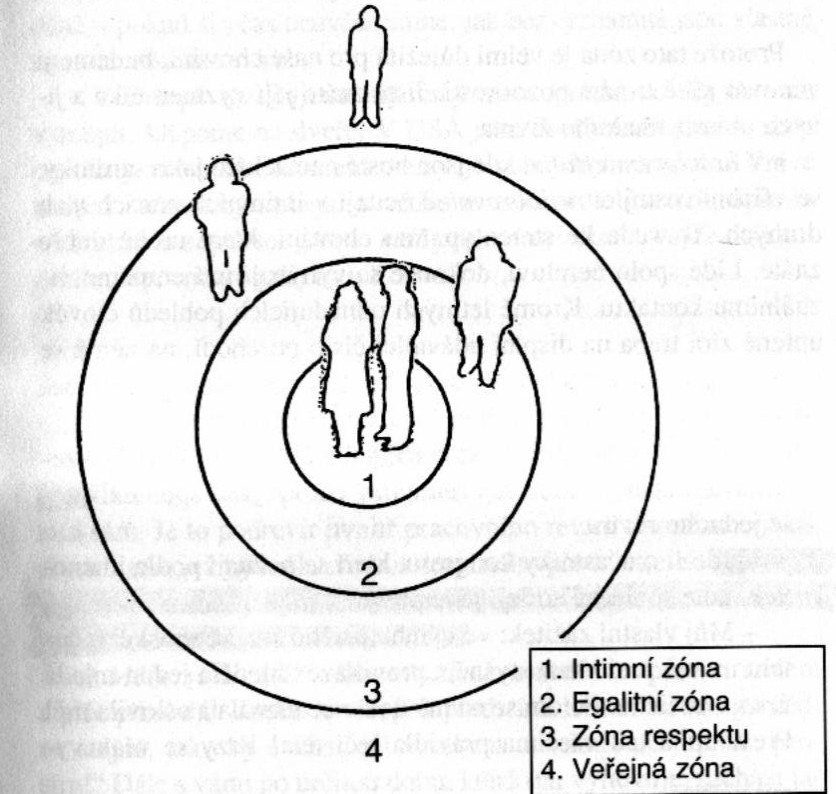 1. INTIMNÍ ZÓNA
2. OSOBNÍ ZÓNA
3. ZÓNA RESPEKTU
4. VEŘEJNÁ ZÓNA
NAŠE ZÁVORY:
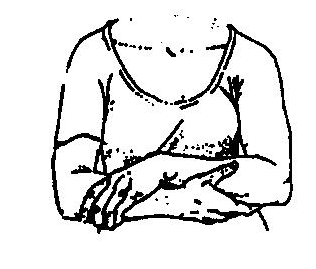 OPOVRŽLIVOST
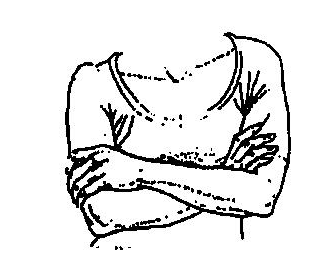 OSTRAŽITOST
NAŠE ZÁVORY (POKRAČOVÁNÍ):
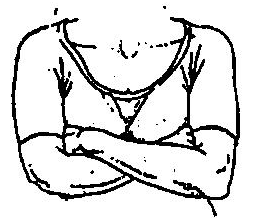 UVOLNĚNOST
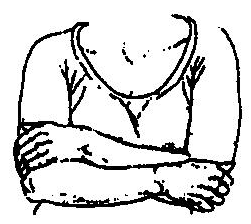 NETEČNOST
NAŠE ZÁVORY (POKRAČOVÁNÍ 2):
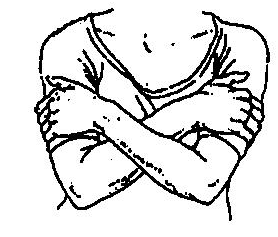 POCHYBOVAČNOST
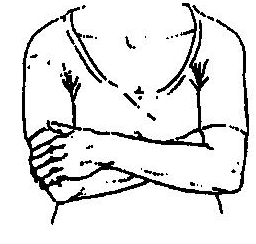 BÁZLIVOST
SEZENÍ U STOLU - KOOPERACE
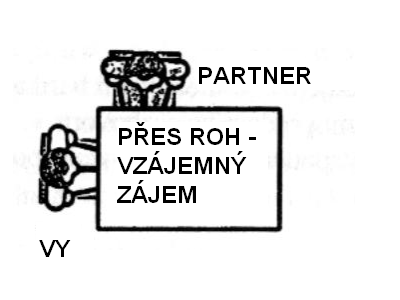 SEZENÍ U STOLU - SOLIDARITA
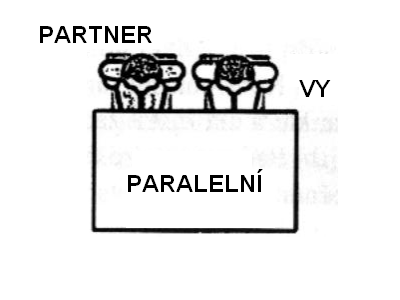 KONFRONTACE
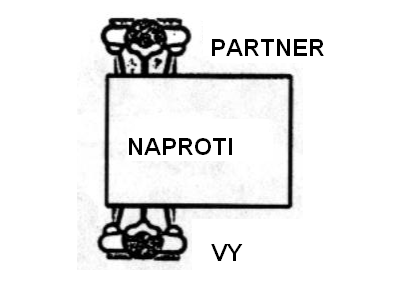 LHOSTEJNOST
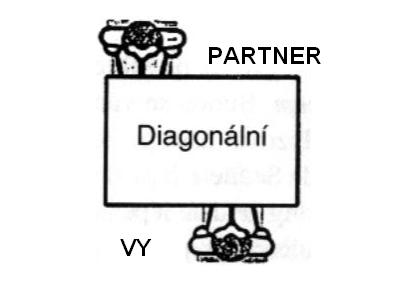 PŘESILOVKA A OSLABENÍ
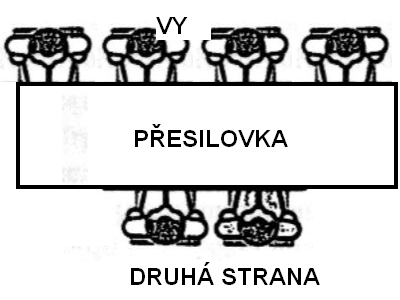 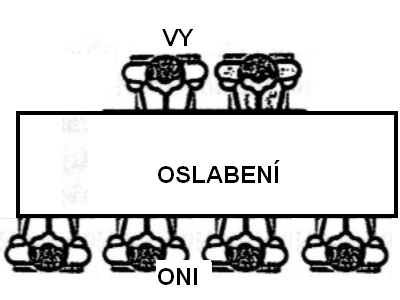